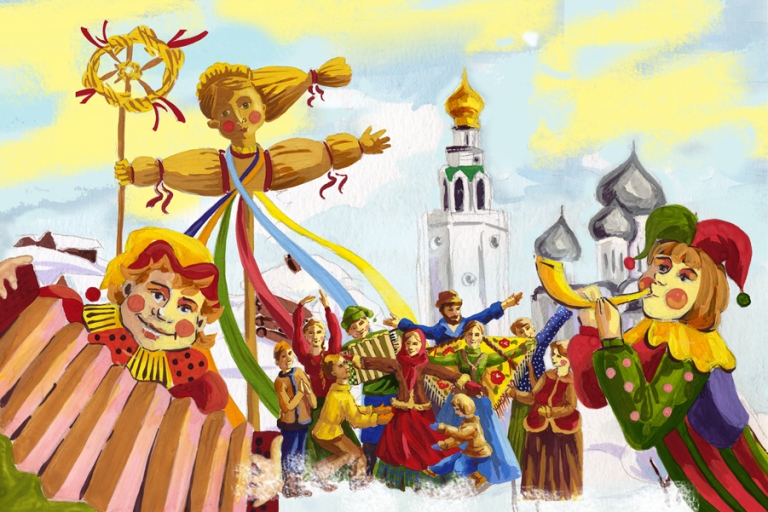 Древние традиции народных гуляний
 во время Масленицы
Шайдурова Валентина Федоровна,
учитель английского языка
ГБОУ «Школа №106»
Санкт-Петербург
2016
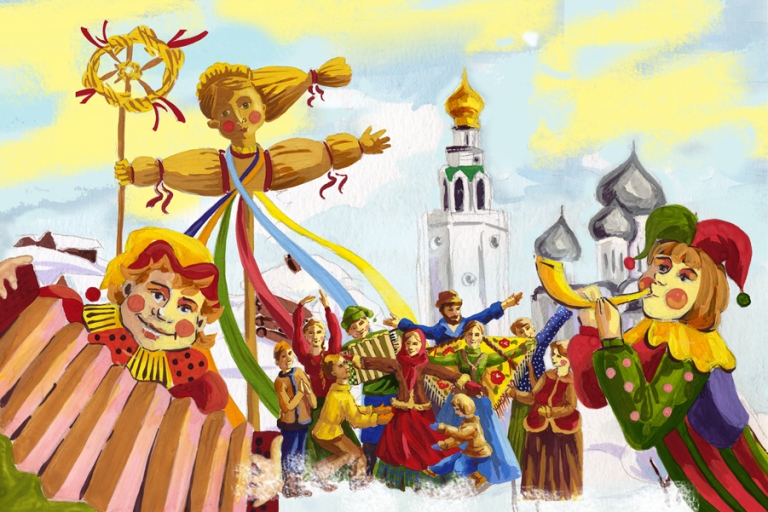 Исконно славянский, языческий праздник Масленица существовал с тех давних времен, когда одноэтажные резные избушки покрывали землю, 
румяные женщины ходили в красивых цветочных платках, а мужчины — в вышитых рубахах
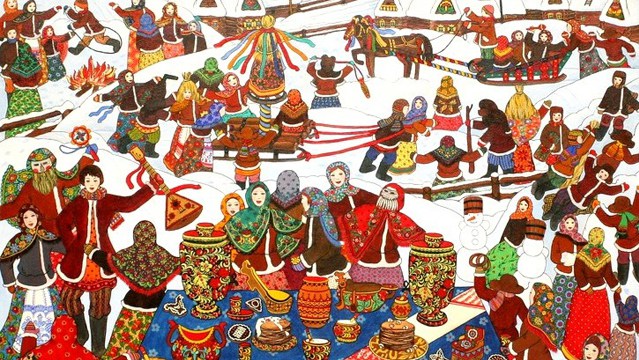 Умение веселиться с размахом и щедростью — важная черта народа. 
Ведь лишь хорошо отдохнув, можно рассчитывать на отличную работоспособность в дальнейшем, а это залог богатых урожаев и всяческого изобилия. 
Поэтому славяне не ограничивали себя ни в еде, ни в развлечениях в дни Масленицы.
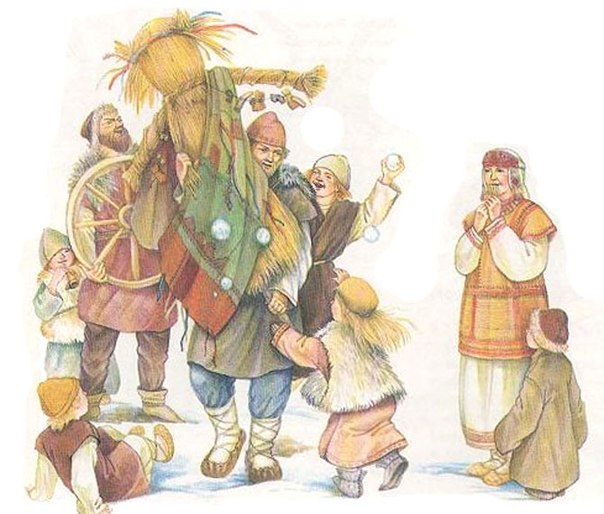 Главным действом, помимо поедания блинов, было сооружение огромного чучела из соломы, которому придавали женские черты и называли его так же, как сам праздник — Масленицей.
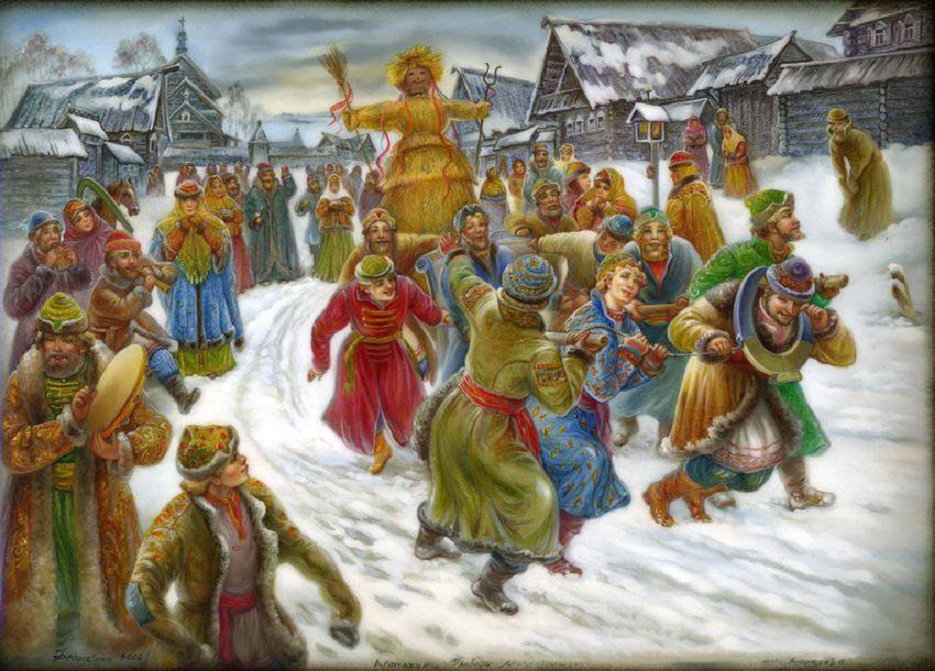 Чучело сопровождало людей всю неделю: оно либо находилось на главной площади, либо разъезжало в санях по улицам, призывая всех присоединиться к празднованию.
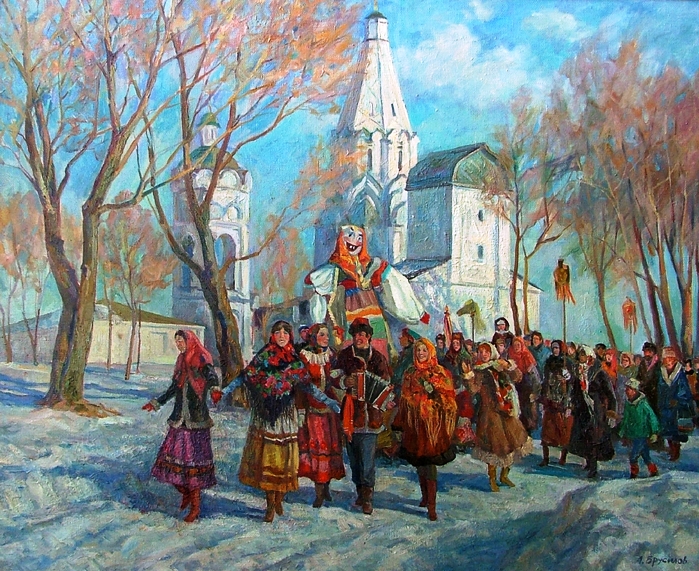 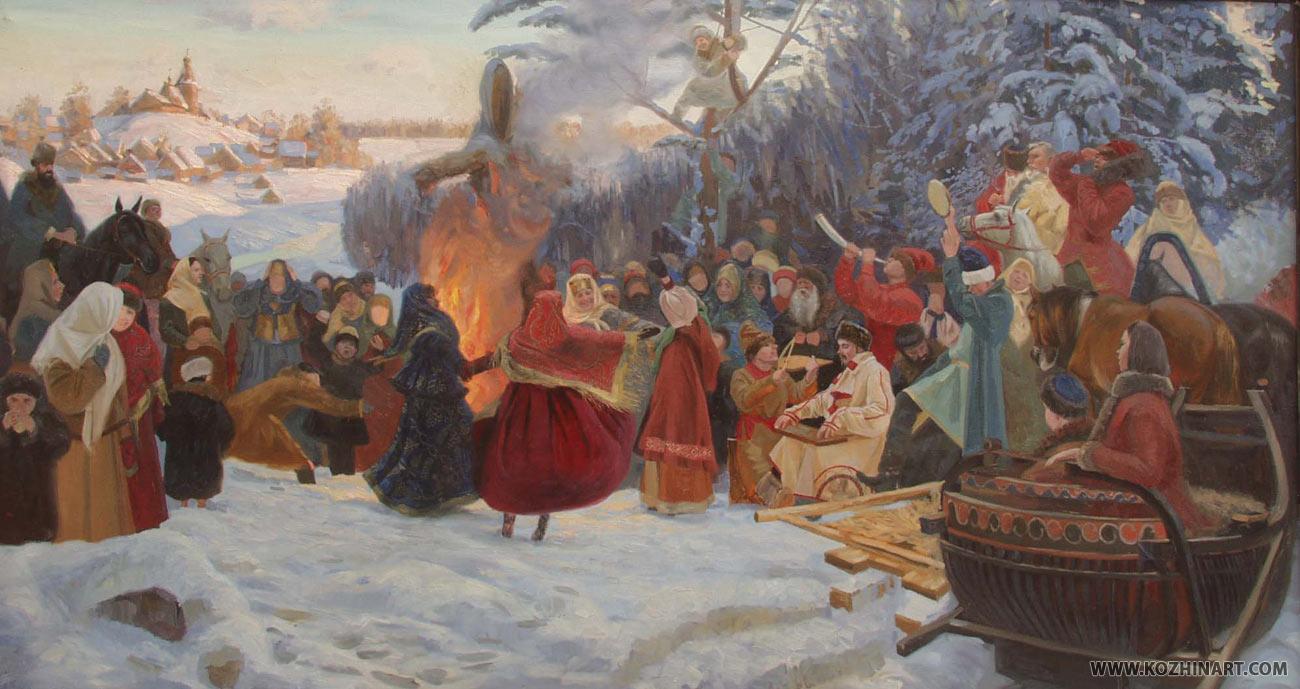 В завершающий день соломенную куклу
 торжественно сжигали, 
радуясь предстоящим теплым денькам.
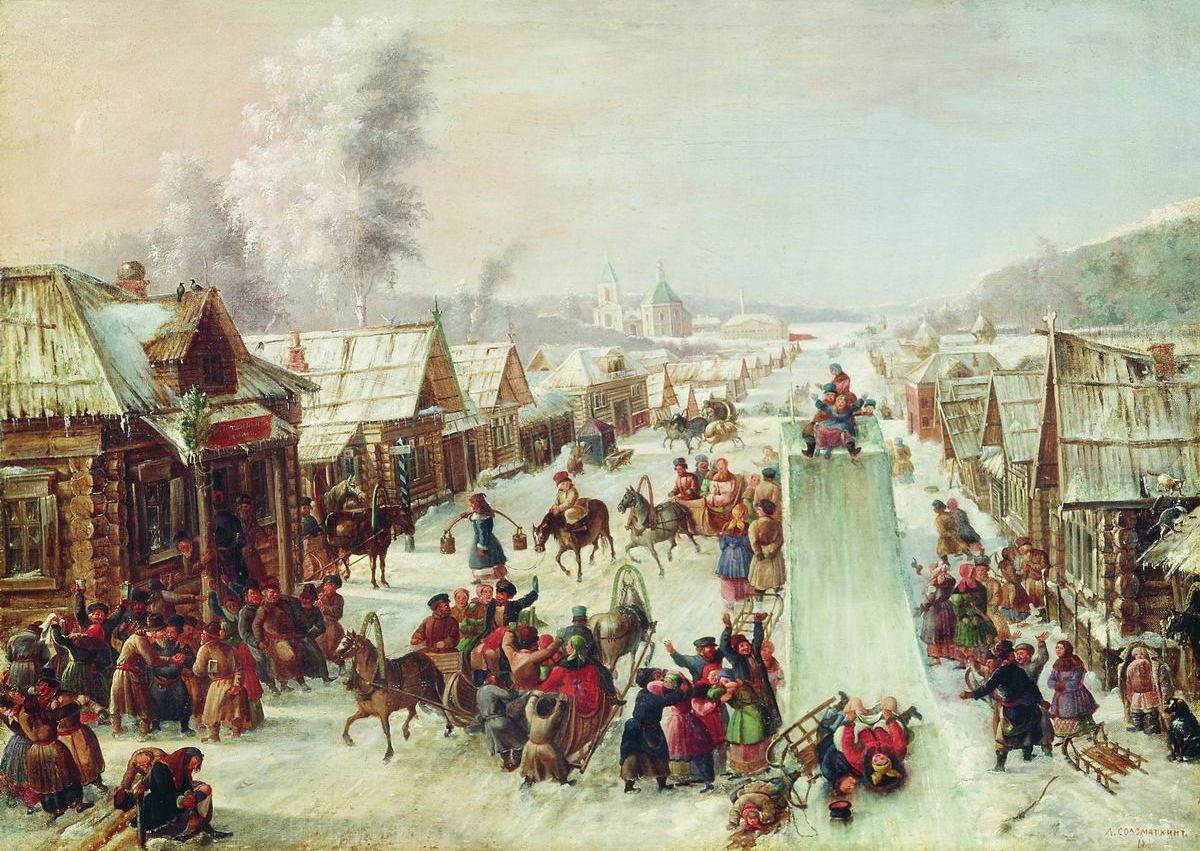 Катание в дни Масленицы - традиция прощания с последним снегом. 
Народ собирался на заранее обустроенных катальных горах и 
съезжал по ним на санках, лыжах или скользил по льду на коньках.
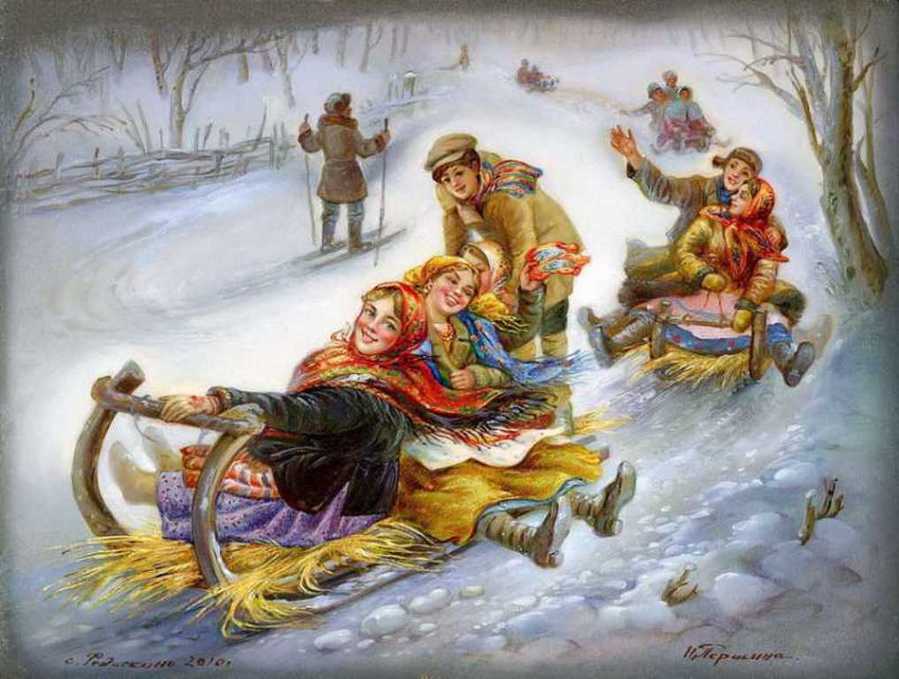 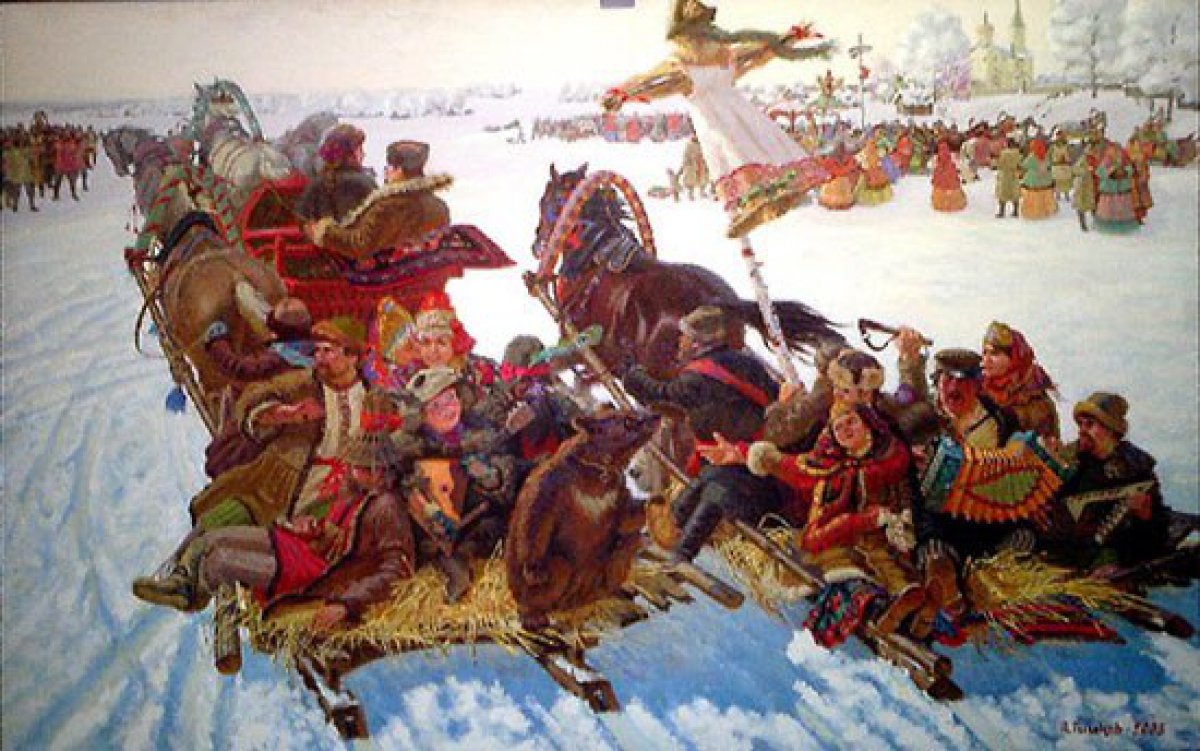 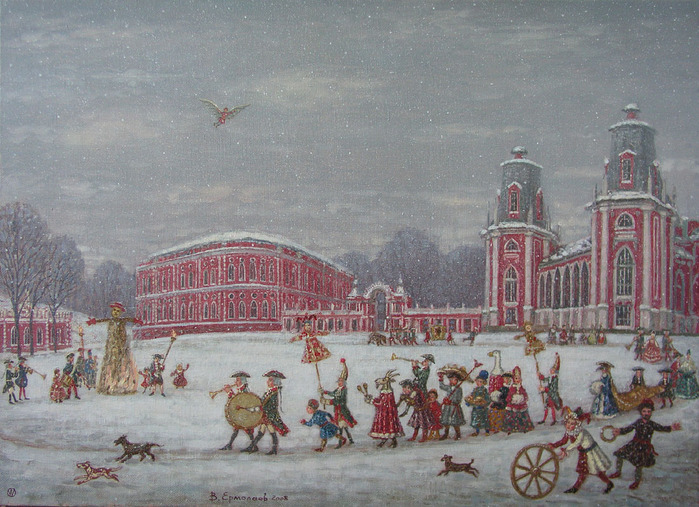 Маскарады — еще одна неотъемлемая часть проводов зимы. Особенно распространенными были красочные карнавалы во времена правления Петра Великого. 
В столице разъезжала большая процессия из саней, заполненных ряжеными людьми. 
Смеющийся арлекин, шуты, медведи, лисы, журавли, волки — народ облачался в маски и костюмы любимых персонажей или зверей
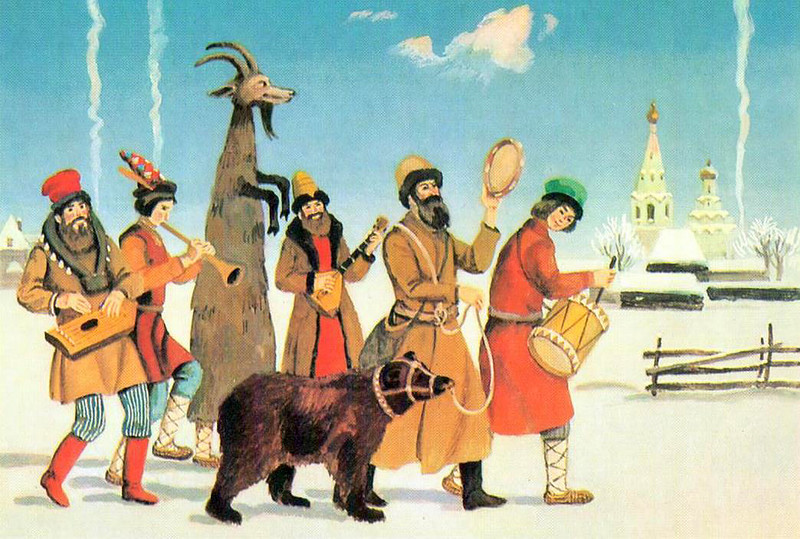 Медвежьи представления были распространены в России.
 Там, где собиралось больше народу, дрессированный медведь демонстрировал свои умения на потеху публике: копировал действия человека, танцевал или боролся.
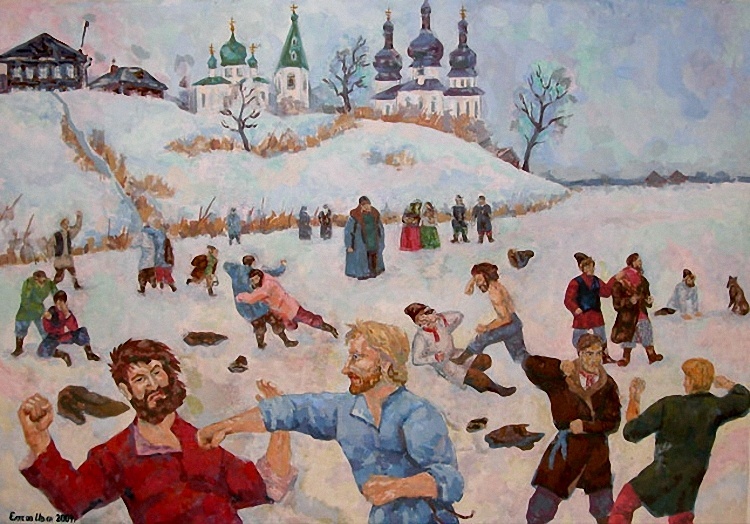 Мужчины любили демонстрировать силу 
и смелость 
в кулачных боях.
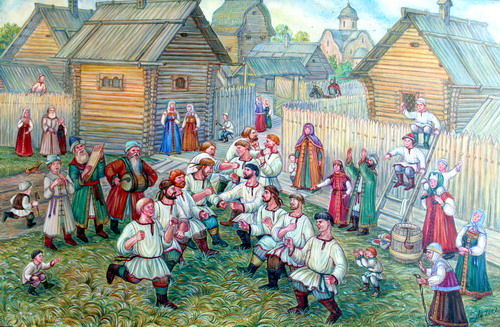 «Стенка на стенку» — такая борьба была символом возвращения к традициям давних предков, когда еще не существовало никакого оружия.
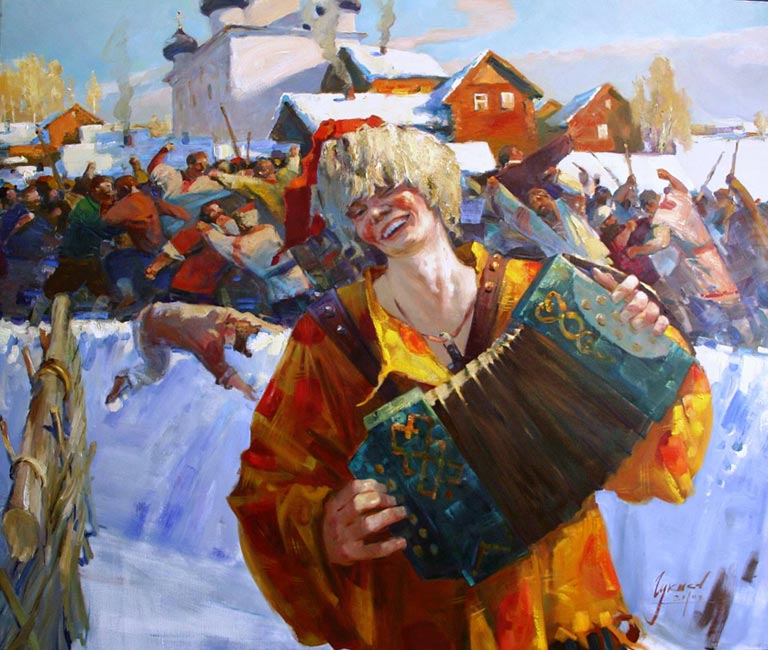 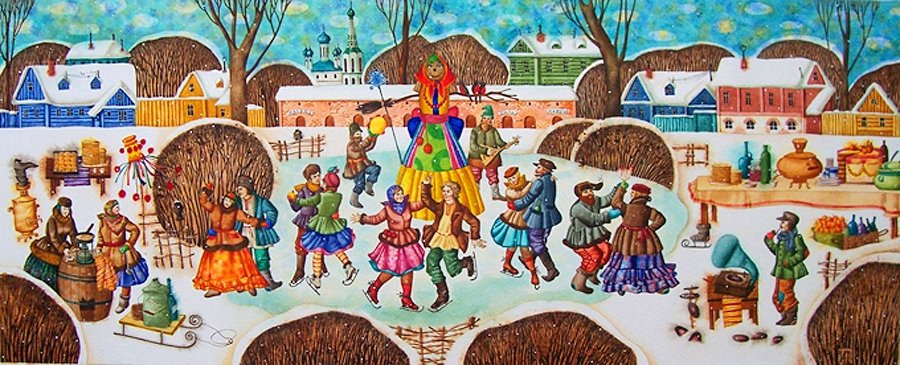 Ярмарки и комедийные представления развлекали отдыхающий народ.
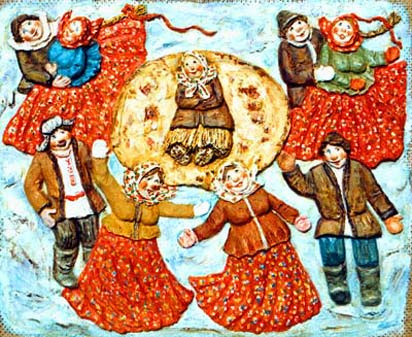 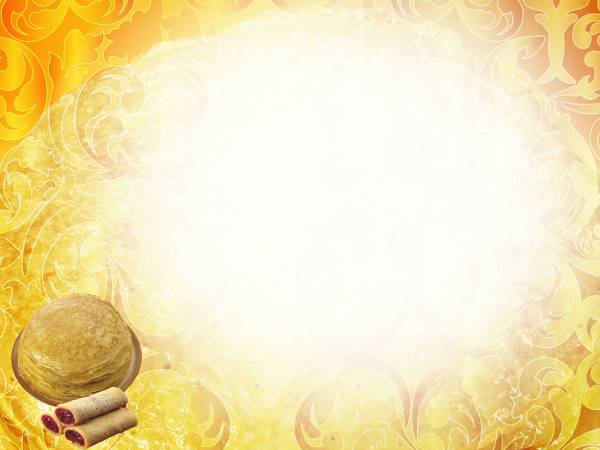 https://yandex.ru/images/search?text=%D1%8 8C%20%D0%B1%D0%B5%D1%81%D0%BF%D0%BB%D0%B0%D1%82%D0%BD%D0%BE&noreask=1&lr=2
http://www.liveinternet.ru/users/3370050/post120811876/
http://kapushka.ru/igryi-na-maslenitsu.html